Number, Fractions, Money
Counting in 1/2s and 1/4s
Finding fractions of amounts
Objectives
Day 1
Count on in fraction steps.
Day 2
Find 1/2, 1/3, 1/4 and 3/4 of amounts using sharing and number facts.
Day 3
Find 1/2, 1/3, 1/4 and 3/4 of amounts using sharing and number facts.
1
Year 2
[Speaker Notes: Before teaching, be aware that:
On Day 1 you will need a paper rectangle and a paper circle, Paper shapes (see starter).
On Day 2 you will need a teaching clock or ITP clock, bananas. 
On Day 3 children will need mini-whiteboards and pens.]
Number, Fractions, Money
Counting in 1/2s and 1/4s
Finding fractions of amounts
Starters
Day 1
Halves and quarters of shapes (pre-requisite skills)
Day 2
Count in 1/2s and 1/4s (pre-requisite skills)
Day 3
Count in 3s (simmering skills)
2
Year 2
[Speaker Notes: Choose starters that suit your class by dragging and dropping the relevant slide or slides below to the start of the teaching for each day.]
Number, Fractions, Money
Counting in 1/2s and 1/4s
Finding fractions of amounts
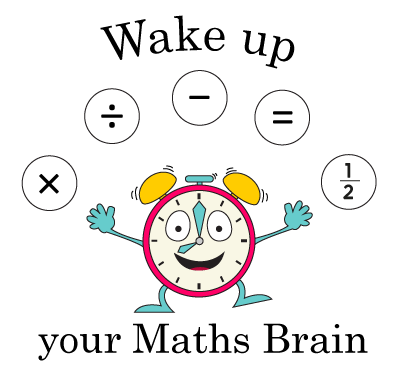 Starter
Halves and quarters of shapes
3
Year 2
[Speaker Notes: Pre-requisite skills – to use this starter, drag this slide to the start of Day 1
Give each child a paper rectangle and a paper circle (different sizes across the class). Ask them to fold their circle into halves and their rectangle into quarters. Note that to make quarters you halve twice. Also point out that 2/4 is the same as 1/2.]
Number, Fractions, Money
Counting in 1/2s and 1/4s
Finding fractions of amounts
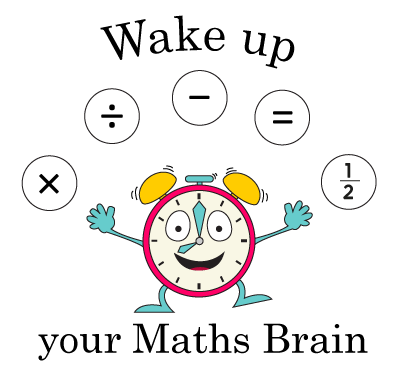 Starter
Count in halves and quarters
4
Year 2
[Speaker Notes: Pre-requisite skills – to use this starter, drag this slide to the start of Day 2
Using a teaching clock or ITP clock, begin at 12, move the hands half an hour at a time while children count: 12 o’clock, half past twelve, one o’clock, half past one, etc. Repeat, this time moving the hands a quarter of an hour at a time while children count: twelve o’clock, quarter past 12, half past twelve, quarter to one, one o’clock, etc.]
Number, Fractions, Money
Counting in 1/2s and 1/4s
Finding fractions of amounts
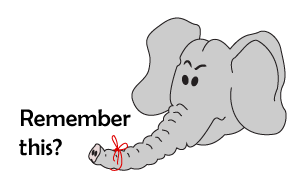 Starter
Count in 3s
5
Year 2
[Speaker Notes: Simmering skills – to use this starter, drag this slide to the start of Day 3
Display the ITP Number Grid with multiples of 3 highlighted. Lead counting on in 3s. Encourage children to try not to refer to the grid unless they really have to.]
Number, Fractions, Money
Counting in 1/2s and 1/4s
Finding fractions of amounts
Objectives
Day 1
Count on in fraction steps.
6
Year 2
Day 1: Count on in fraction steps.
Ask children to sit in a circle with their folded shapes from the ‘Halves and Quarters of Shapes’ starter.
Today we are going to count on using number steps that are smaller than 1.
We have met numbers like this before – remember, we call them fractions.
7
Year 2
Day 1: Count on in fraction steps.
Using your half circles, we are going to hold them up one at a time to count on in halves.
8
Year 2
[Speaker Notes: The first child raises their half circle saying: half, then opens it saying: one. Support the next child with what comes next, saying: one and a half and then opening their shape, saying: two. Repeat this – slowly - round the circle until you reach 10, then start again at 1/2 with the next child (click onto the next slide). The children will need this repetition to appreciate the counting pattern.]
Numbers that have a whole and a fraction part are called mixed numbers.
Day 1: Count on in fraction steps.
Let’s start back at the beginning.
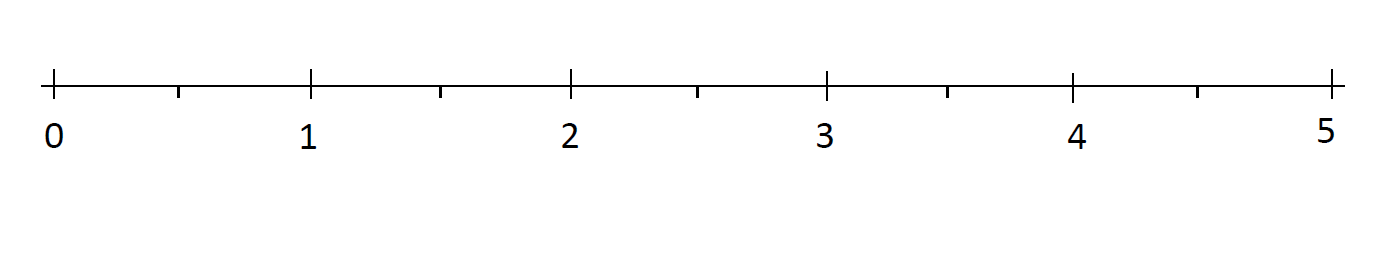 1/2
1 1/2
2 1/2
3 1/2
4 1/2
9
Year 2
Day 1: Count on in fraction steps.
Now use the rectangles which were folded into quarters.
Children should fold them twice so that only ¼ is showing.
Using your quarter rectangles, we are going to hold them up one at a time and unfold them to count on in quarters.
10
Year 2
[Speaker Notes: The first child begins: one quarter, then opens up the rectangle to reveal two quarters, then opens up the shape again to point to three quarters, one. Support the next child with pointing to their shapes and counting: 1 and one quarter, 1 and two quarters, 1 and three quarters, 2, etc. 
Repeat this – slowly - round the circle until you reach 5, then start again at 1/4 with the next child.]
Day 1: Count on in fraction steps.
Let’s start back at the beginning.
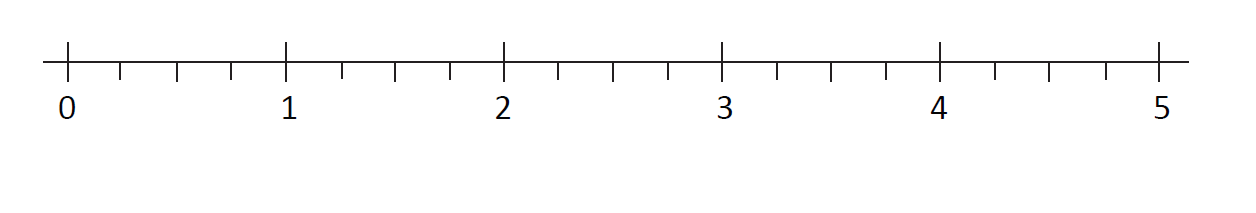 ¼
½
¾
1¼
1½
1¾
2¼
2½
2¾
3¼
3½
3¾
4¼
4½
4¾
Remember that the numbers that have a whole and a fraction part are called mixed numbers.
11
Year 2
[Speaker Notes: Children can now go on to do differentiated GROUP ACTIVITIES. You can find Hamilton’s group activities in this unit’s TEACHING AND GROUP ACTIVITIES download.
WT/ARE/GD: Write, hide and spot halves and quarters on a number line.
WT/ARE/GD: Play counting in halves and quarters card game.]
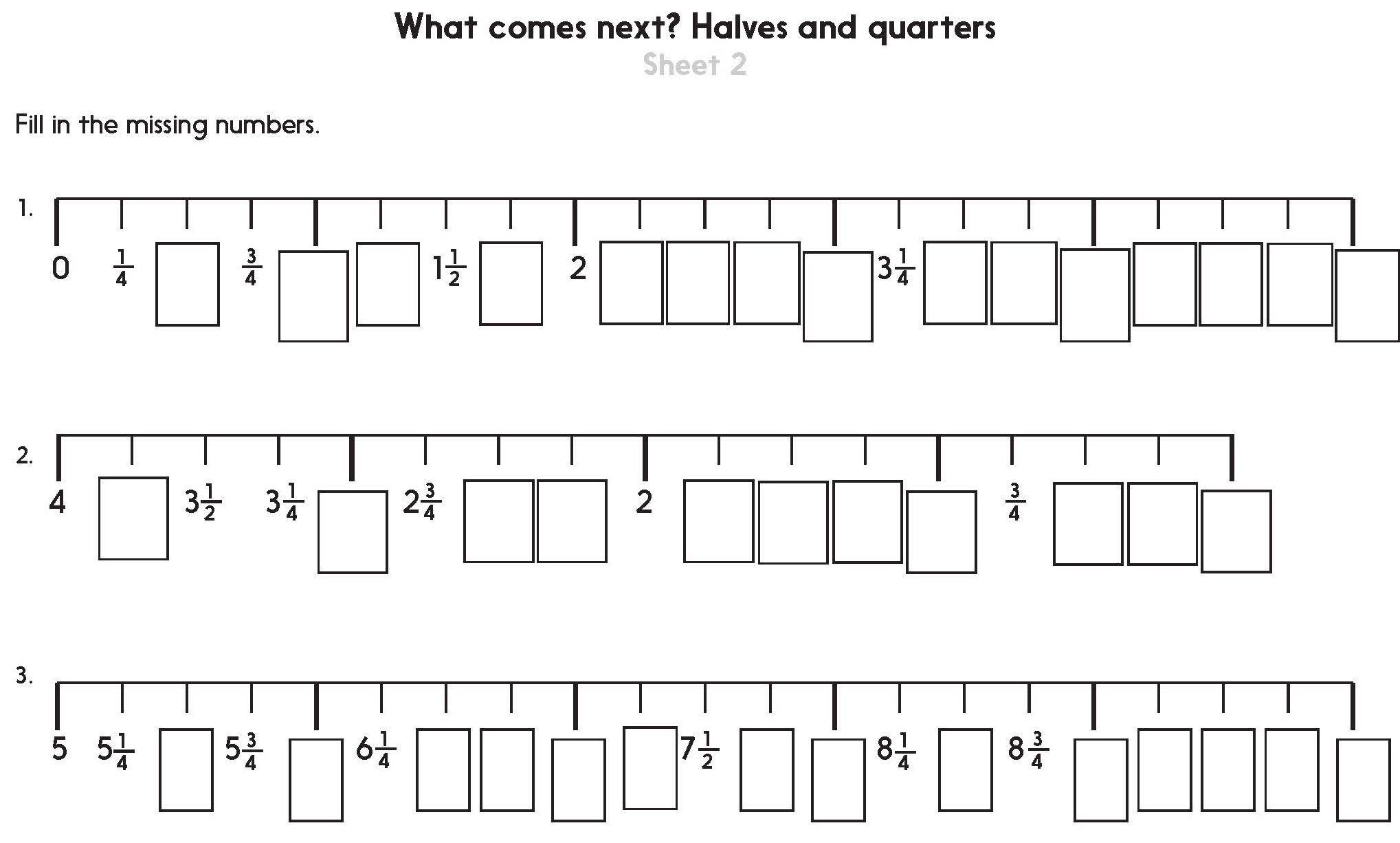 12
Year 2
[Speaker Notes: The Practice Sheet on this slide is suitable for most children.
Differentiated PRACTICE WORKSHEETS are available on Hamilton’s website in this unit’s PROCEDURAL FLUENCY box.
WT: What comes next? Halves and quarters Sheet 1
ARE/GD: What comes next? Halves and quarters Sheet 2]
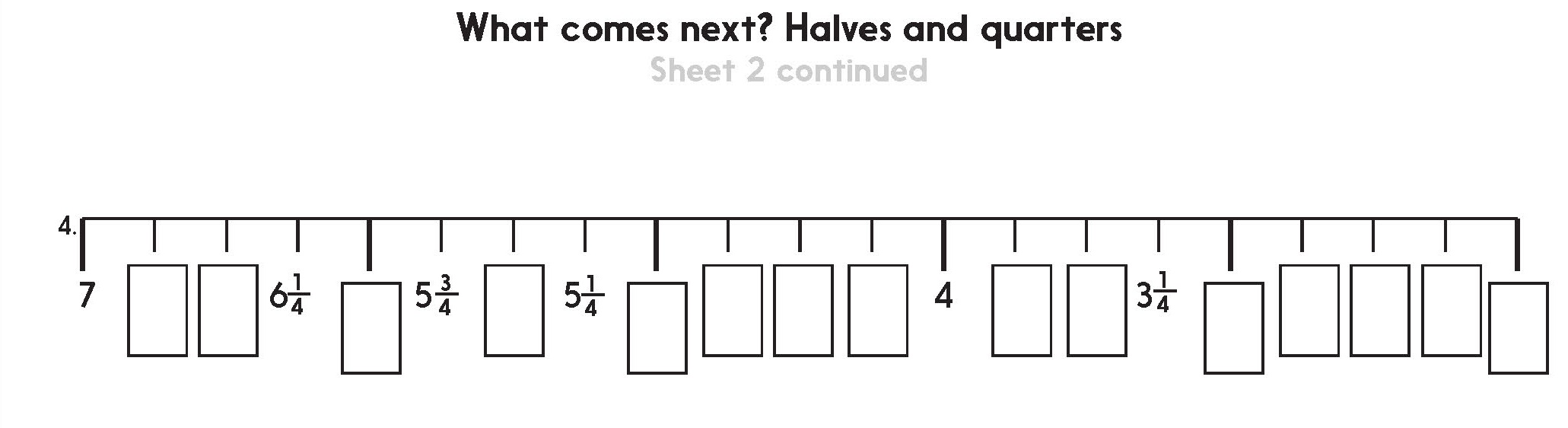 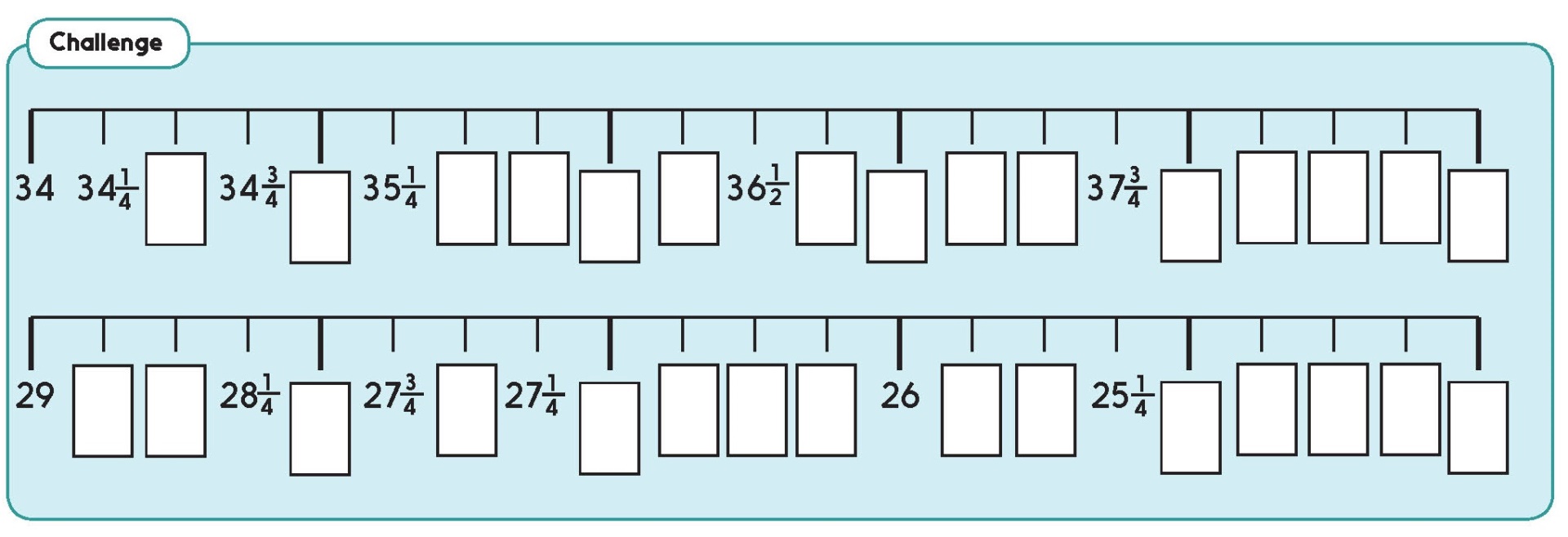 Challenge
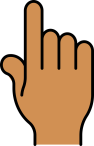 13
Year 2
[Speaker Notes: The Practice Sheet on this slide is suitable for most children.
Differentiated PRACTICE WORKSHEETS are available on Hamilton’s website in this unit’s PROCEDURAL FLUENCY box.]
Number, Fractions, Money
Counting in 1/2s and 1/4s
Finding fractions of amounts
Objectives
Day 2
Find 1/2, 1/3, 1/4, 3/4 of amounts using sharing and number facts..
14
Year 2
Day 2: Find 1/2, 1/3, 1/4, 3/4 of amounts using sharing and number facts.
Last time we 
used fractions to count in small steps along the number line.
Today we are going to use them for something a bit different – to help share out amounts of objects.
15
Year 2
Day 2: Find 1/2, 1/3, 1/4, 3/4 of amounts using sharing and number facts.
Have 12 bananas available to share out.
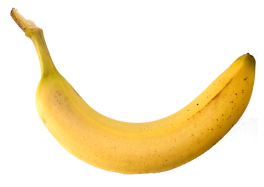 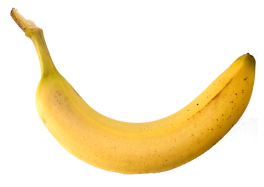 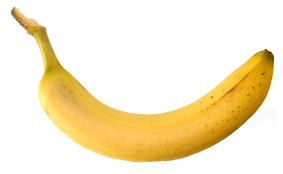 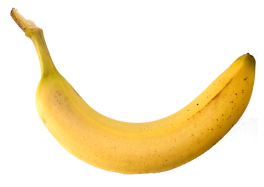 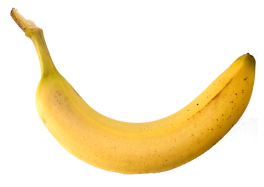 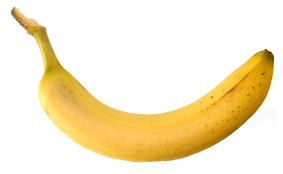 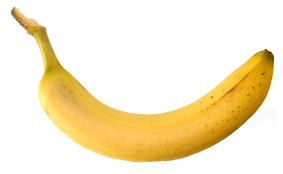 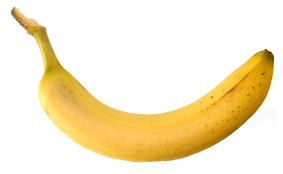 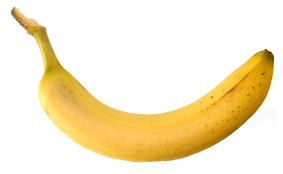 I am going to give half of these bananas away and keep the rest.
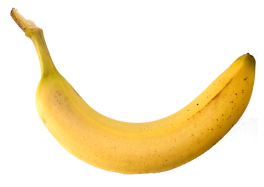 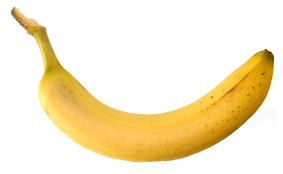 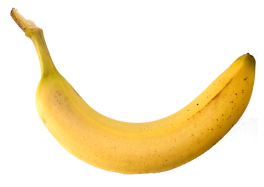 16
Year 2
Day 2: Find 1/2, 1/3, 1/4, 3/4 of amounts using sharing and number facts.
The fraction tells us what to do with this amount.
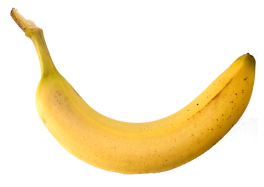 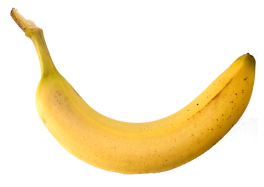 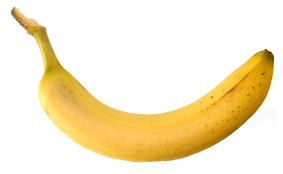 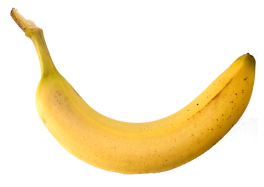 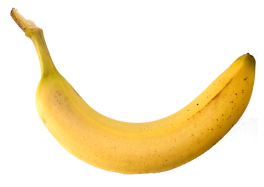 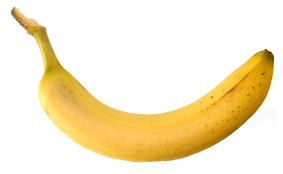 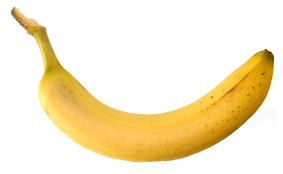 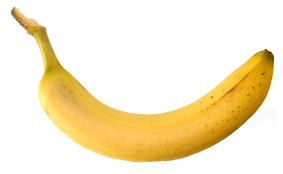 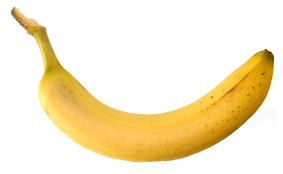 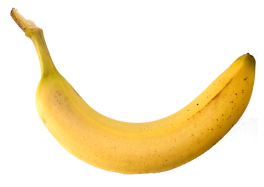 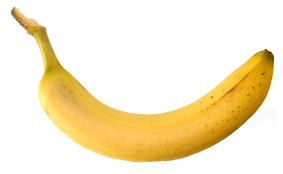 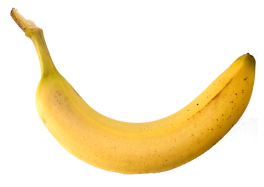 The 1 tells us that we just want to know what is in one of those groups.
1/2
The 2 tells us
to share the whole amount between two.
17
Year 2
Day 2: Find 1/2, 1/3, 1/4, 3/4 of amounts using sharing and number facts.
Choose two children to come and share the bananas.
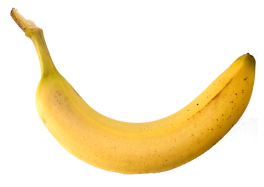 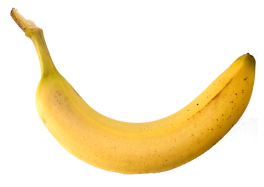 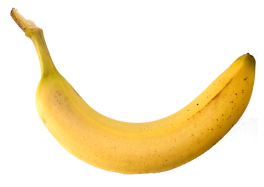 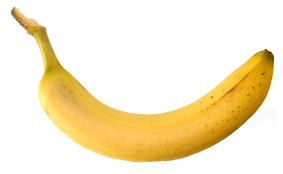 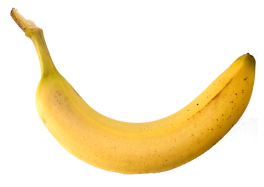 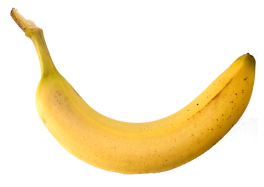 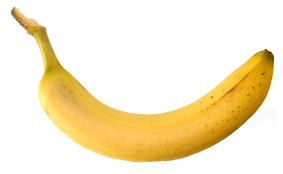 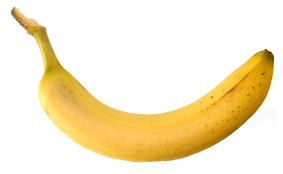 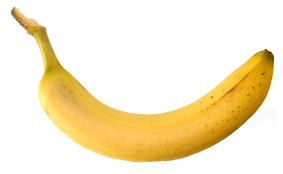 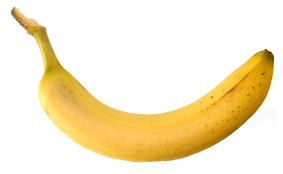 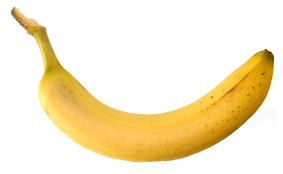 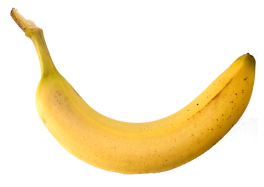 18
Year 2
Day 2: Find 1/2, 1/3, 1/4, 3/4 of amounts using sharing and number facts.
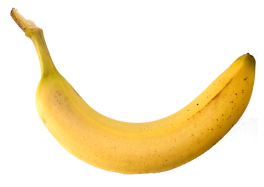 We can also use number facts to split the bananas…
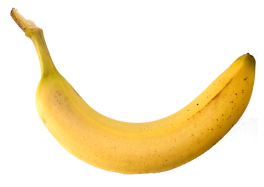 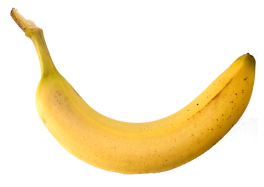 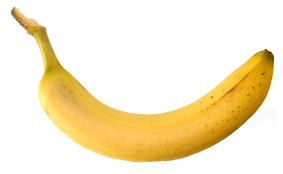 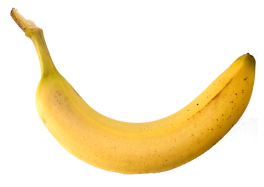 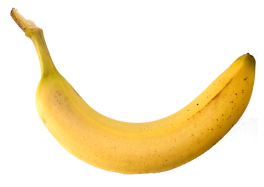 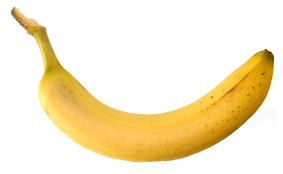 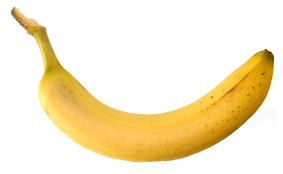 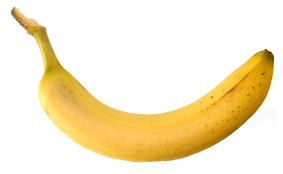 … we know that half of 12 if 6 (because double 6 is 12).
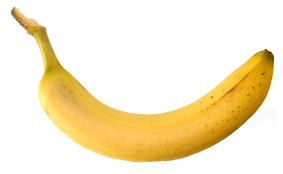 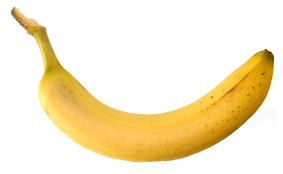 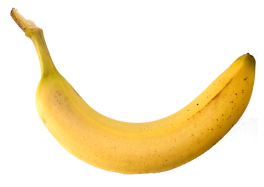 ½ of 12 = 6
19
Year 2
Day 2: Find 1/2, 1/3, 1/4, 3/4 of amounts using sharing and number facts.
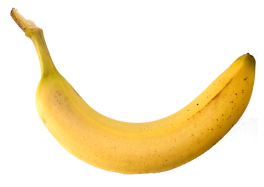 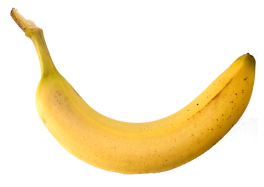 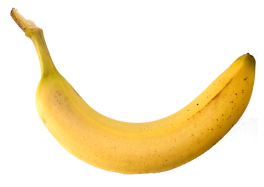 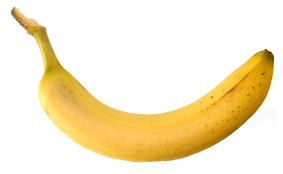 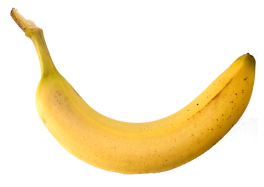 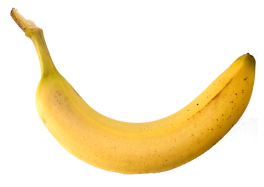 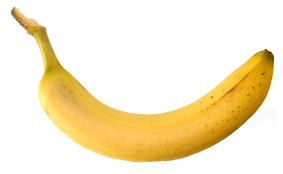 We could halve each half.
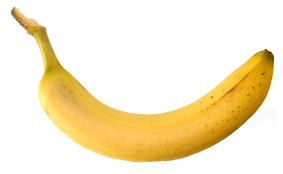 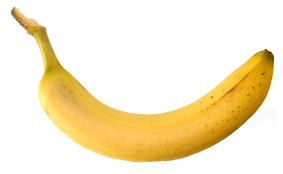 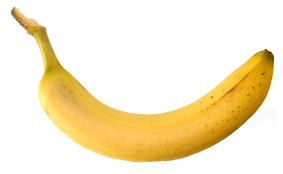 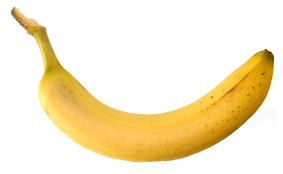 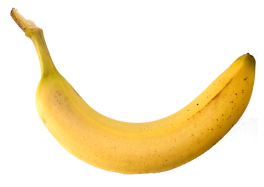 How could we find ¼ of the bananas?
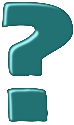 ¼ of 12 = ?
20
Year 2
Day 2: Find 1/2, 1/3, 1/4, 3/4 of amounts using sharing and number facts.
¼ of 12 = 3
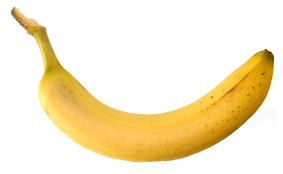 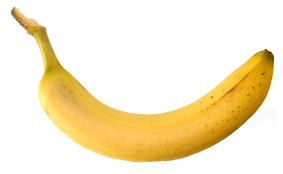 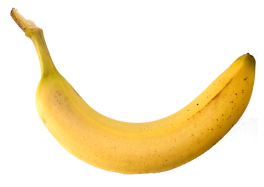 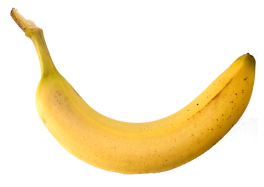 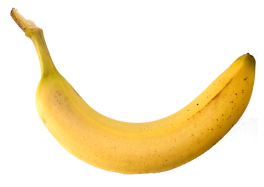 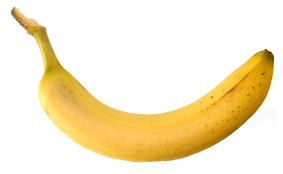 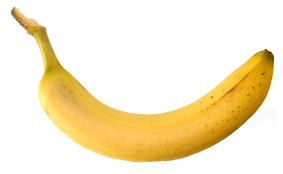 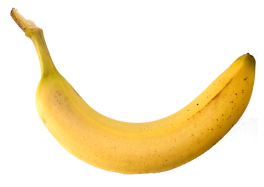 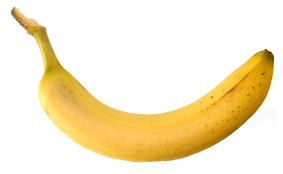 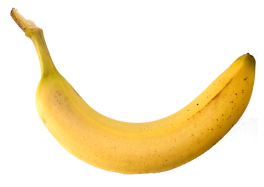 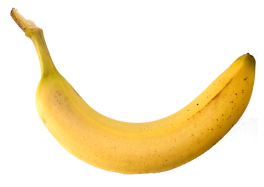 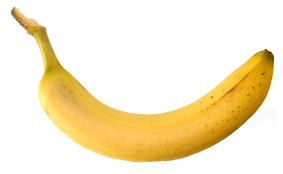 21
Year 2
Day 2: Find 1/2, 1/3, 1/4, 3/4 of amounts using sharing and number facts.
¾ of 12 = ?
What should we do to solve this?
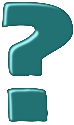 22
Year 2
Day 2: Find 1/2, 1/3, 1/4, 3/4 of amounts using sharing and number facts.
¾ of 12 = ?
Let’s see what the fraction tells us to do.
¾ of 12 = ?
The 3 tells us that we want to know what is in three of those groups.
3/4
The 4 tells us
to share the whole amount between four.
23
Year 2
Day 2: Find 1/2, 1/3, 1/4, 3/4 of amounts using sharing and number facts.
¾ of 12 = 3 lots of 3 bananas
¾ of 12 = 9
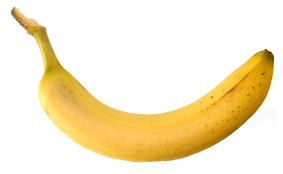 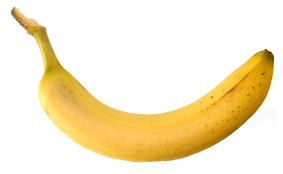 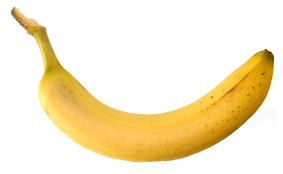 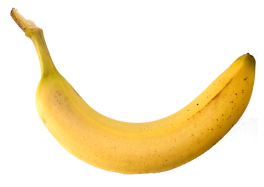 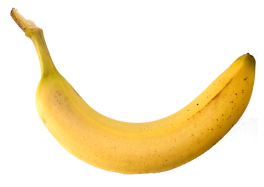 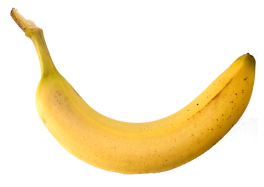 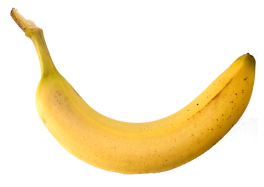 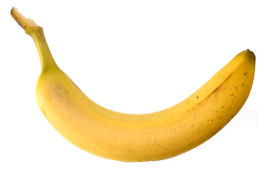 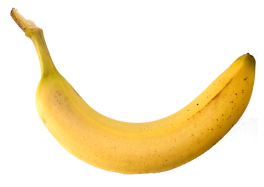 24
Year 2
Day 2: Find 1/2, 1/3, 1/4, 3/4 of amounts using sharing and number facts.
1/3 of 12 = ?
This says one third.
A third tells us that we share the whole lot of bananas three ways.
What about this one? How can we solve it?
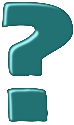 25
Year 2
Day 2: Find 1/2, 1/3, 1/4, 3/4 of amounts using sharing and number facts.
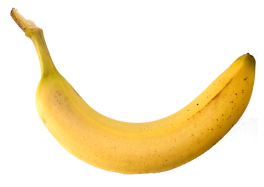 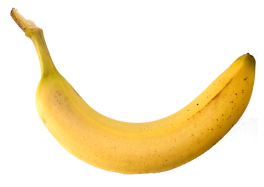 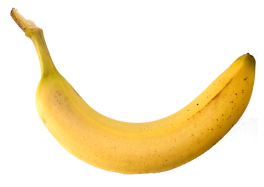 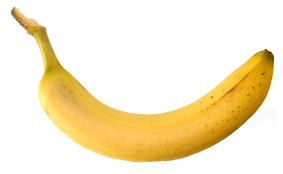 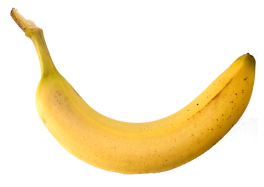 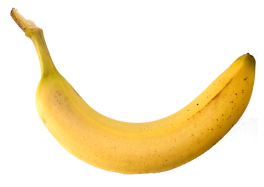 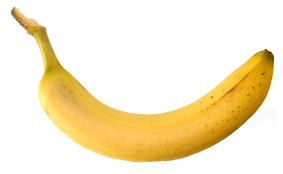 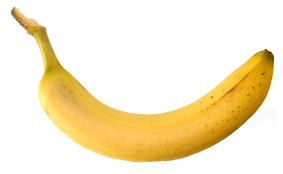 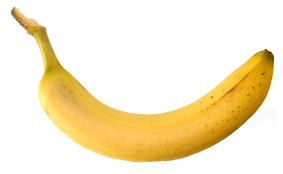 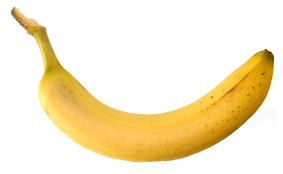 1/3 of 12 = 4
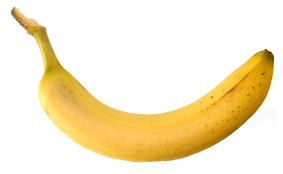 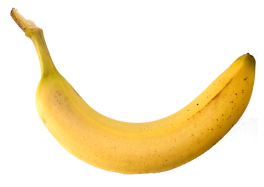 26
Year 2
Day 2: Find 1/2, 1/3, 1/4, 3/4 of amounts using sharing and number facts.
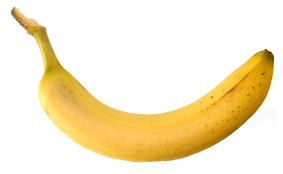 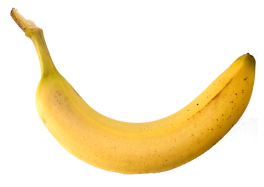 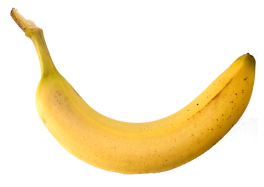 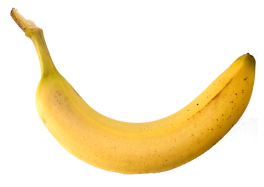 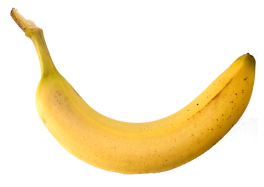 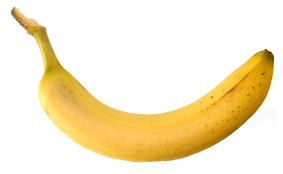 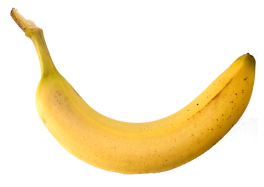 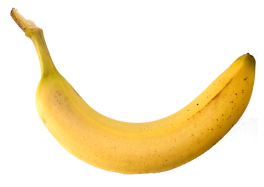 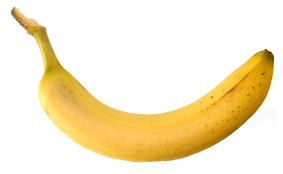 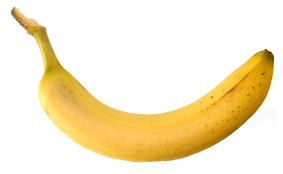 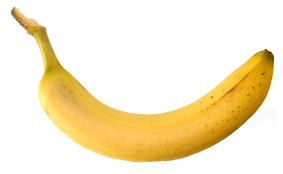 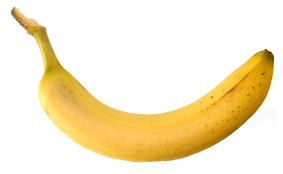 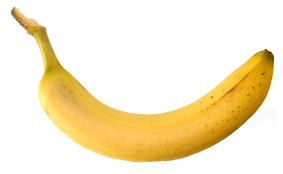 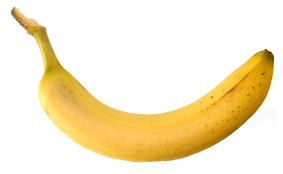 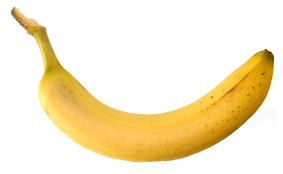 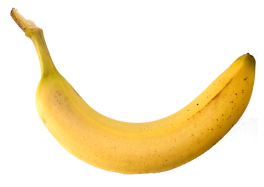 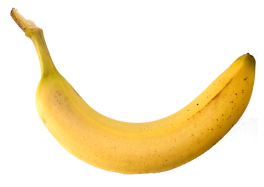 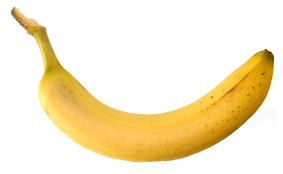 This time we have 18 bananas.
27
Year 2
Day 2: Find 1/2, 1/3, 1/4, 3/4 of amounts using sharing and number facts.
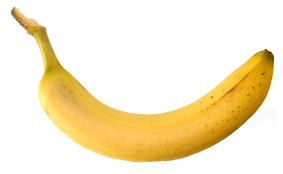 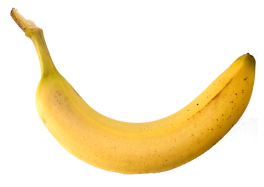 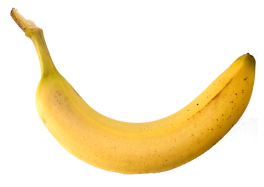 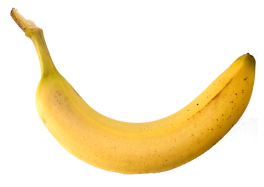 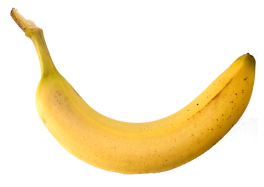 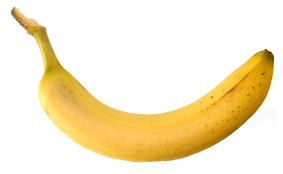 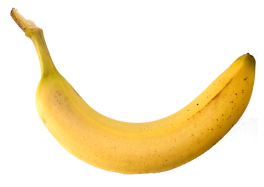 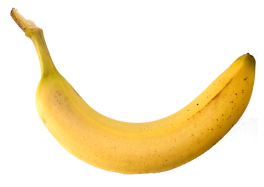 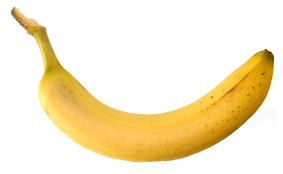 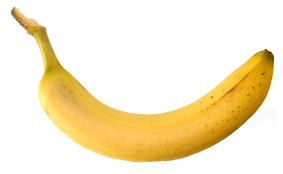 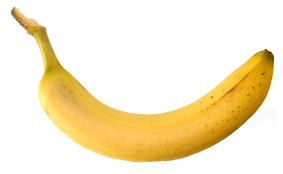 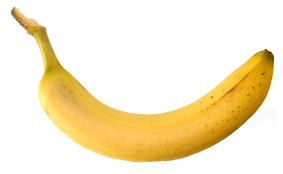 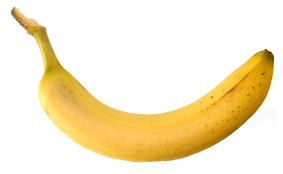 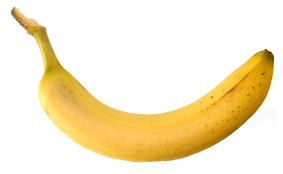 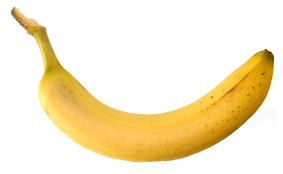 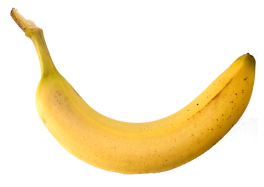 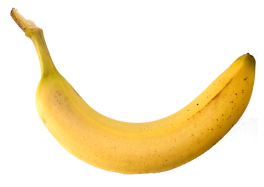 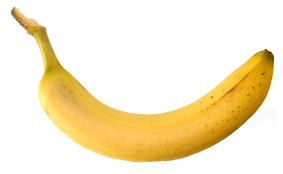 ?
1/3 of 18 =
6
28
Year 2
[Speaker Notes: Children can now go on to do differentiated GROUP ACTIVITIES. You can find Hamilton’s group activities in this unit’s TEACHING AND GROUP ACTIVITIES download.
WT/ARE/GD: Find and record in a table 1/2, 1/3, 1/4 and 3/4 of given numbers.
WT/ARE/GD: Play ‘Find the fraction’ card game, calculating and collecting fraction amounts.]
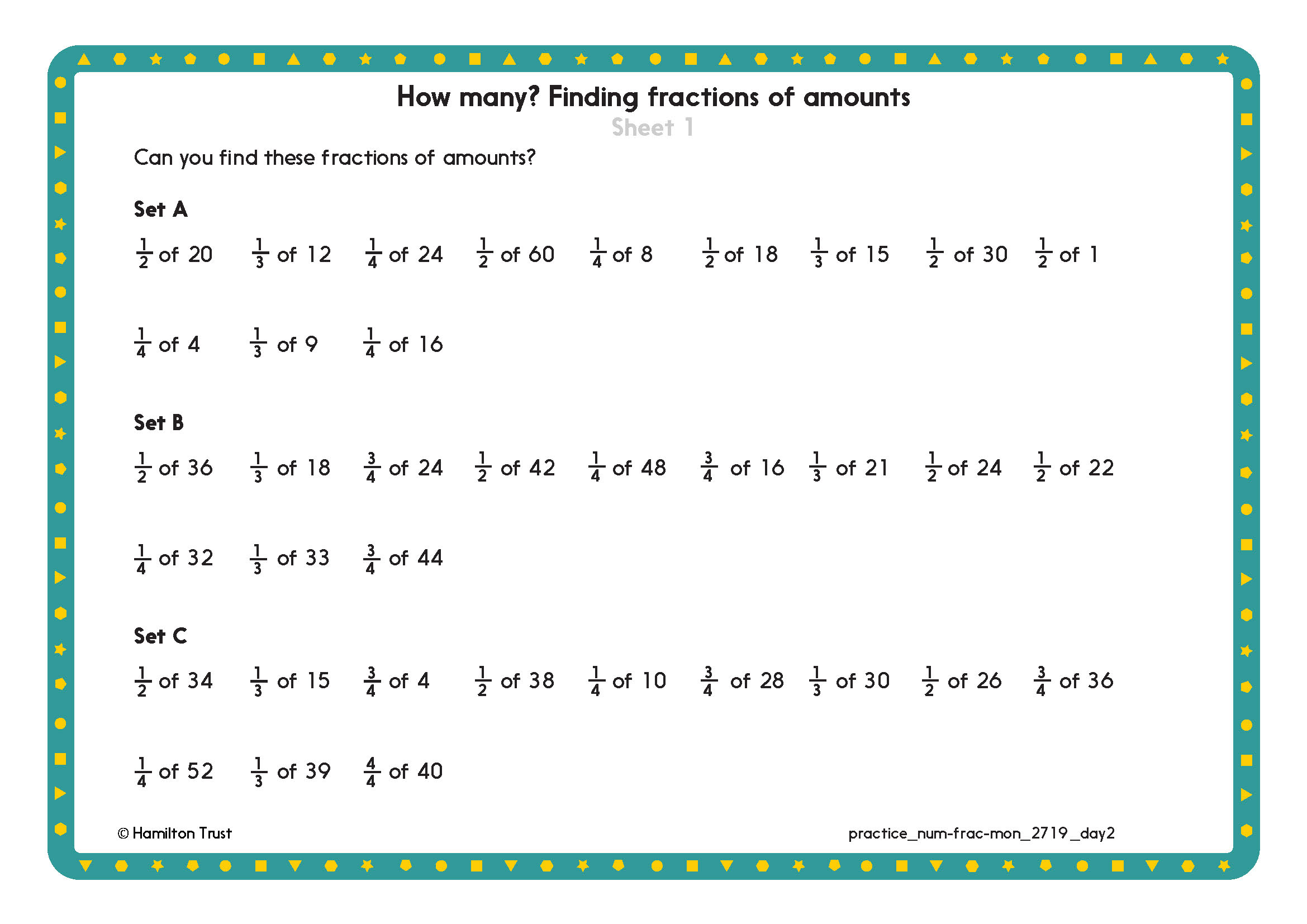 29
Year 2
[Speaker Notes: The Practice Sheet on this slide is suitable for most children.
Differentiated PRACTICE WORKSHEETS are available on Hamilton’s website in this unit’s PROCEDURAL FLUENCY box.
WT/ARE/GD: How many? Finding fractions of amounts Sheet 1]
Number, Fractions, Money
Counting in 1/2s and 1/4s
Finding fractions of amounts
Objectives
Day 3
Find 1/2, 1/3, 1/4 and 3/4 of amounts using sharing and number facts.
30
Year 2
Day 3: Find 1/2, 1/3, 1/4 and 3/4 of amounts using sharing and number facts.
This recipe would make more cakes than we need.
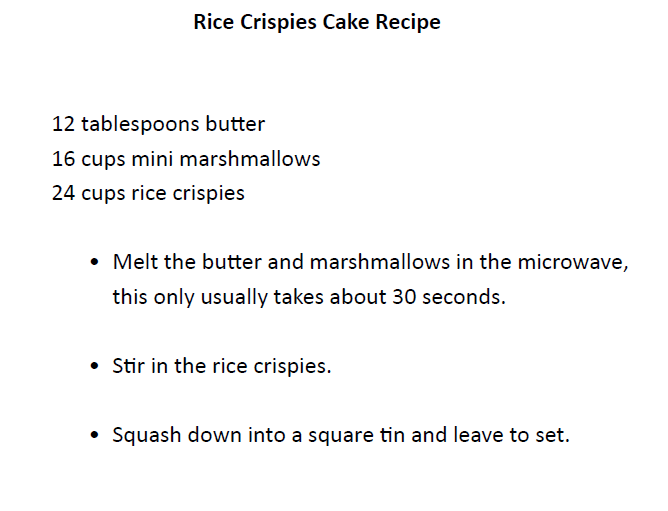 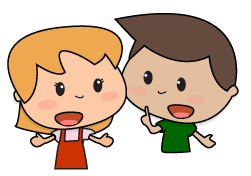 Talk to 
your partner.
How much of each ingredient would we need?
We need to halve the amounts.
31
Year 2
Day 3: Find 1/2, 1/3, 1/4 and 3/4 of amounts using sharing and number facts.
We can use number facts to halve 12.
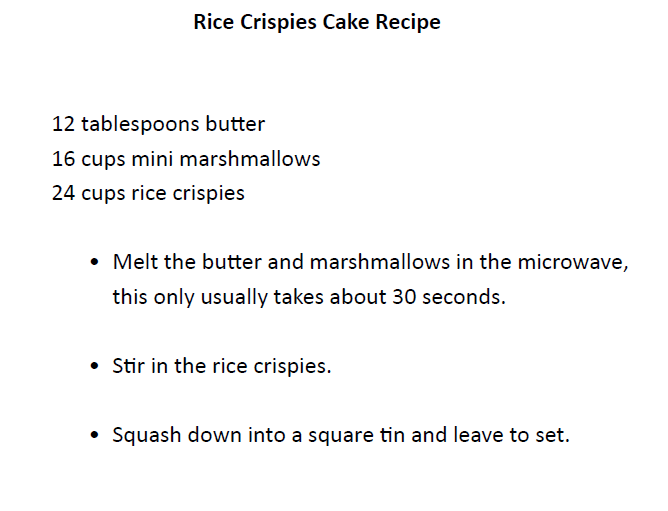 So we would need 6 tablespoons of butter.
32
Year 2
Day 3: Find 1/2, 1/3, 1/4 and 3/4 of amounts using sharing and number facts.
What about 16? Let’s share 16 into two groups.
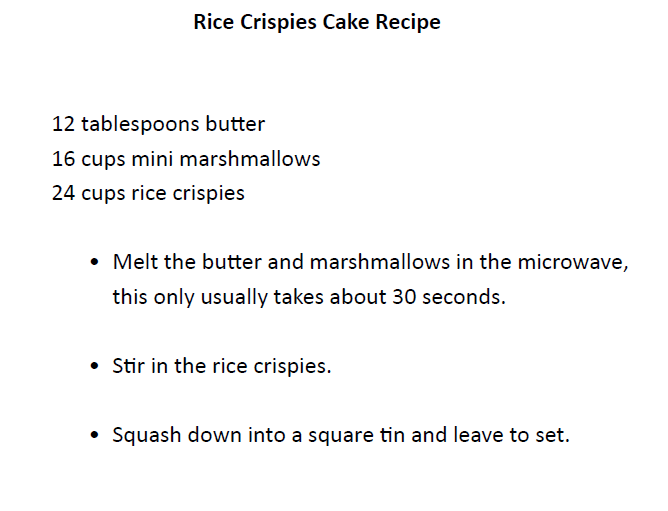 33
Year 2
Day 3: Find 1/2, 1/3, 1/4 and 3/4 of amounts using sharing and number facts.
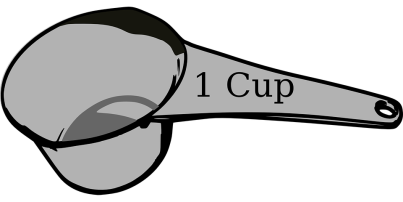 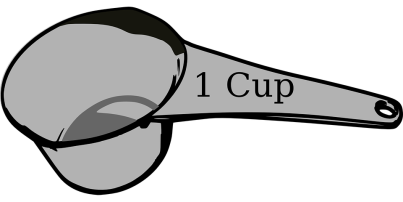 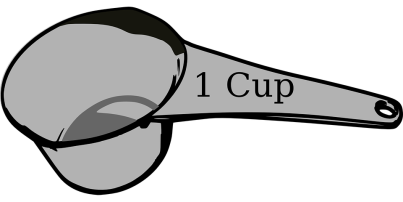 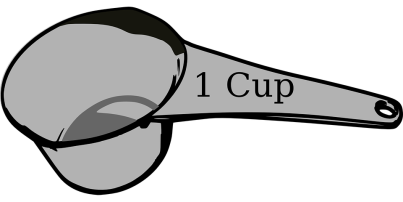 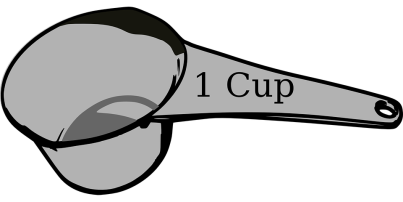 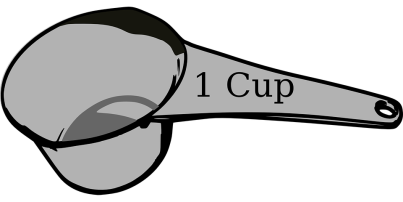 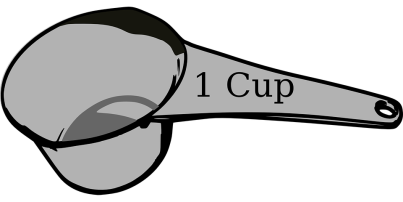 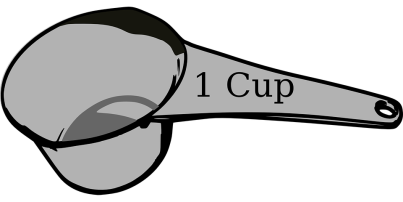 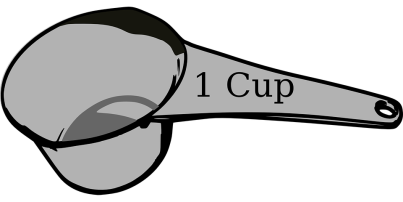 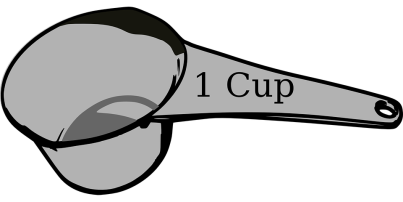 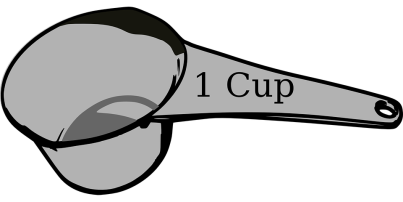 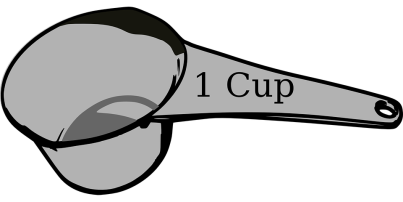 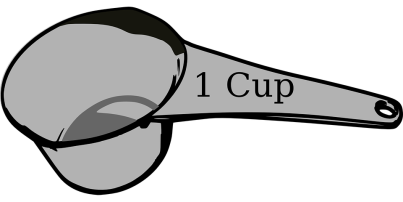 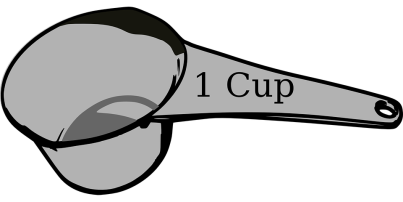 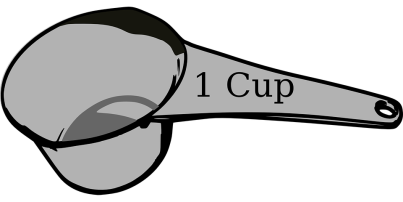 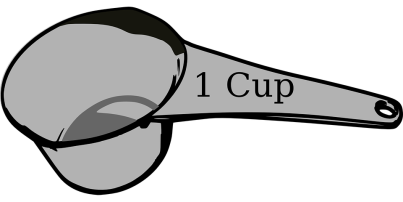 Half of 16 is 8
34
Year 2
Day 3: Find 1/2, 1/3, 1/4 and 3/4 of amounts using sharing and number facts.
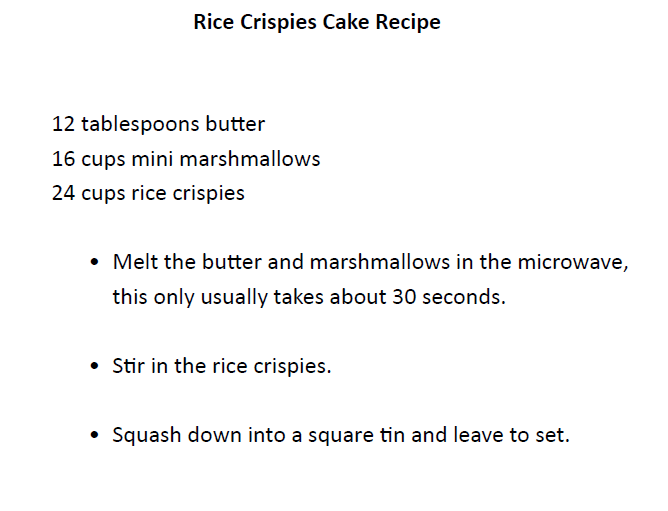 How can we work out half of 24?
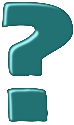 35
Year 2
Day 3: Find 1/2, 1/3, 1/4 and 3/4 of amounts using sharing and number facts.
We can halve 24 using partitioning.
So, half of 24 is 12.
20 + 4
Half of 20 is 10.
Half of 4 is 2.
10 +
2
= 12
36
Year 2
Day 3: Find 1/2, 1/3, 1/4 and 3/4 of amounts using sharing and number facts.
Let’s record our new amounts.
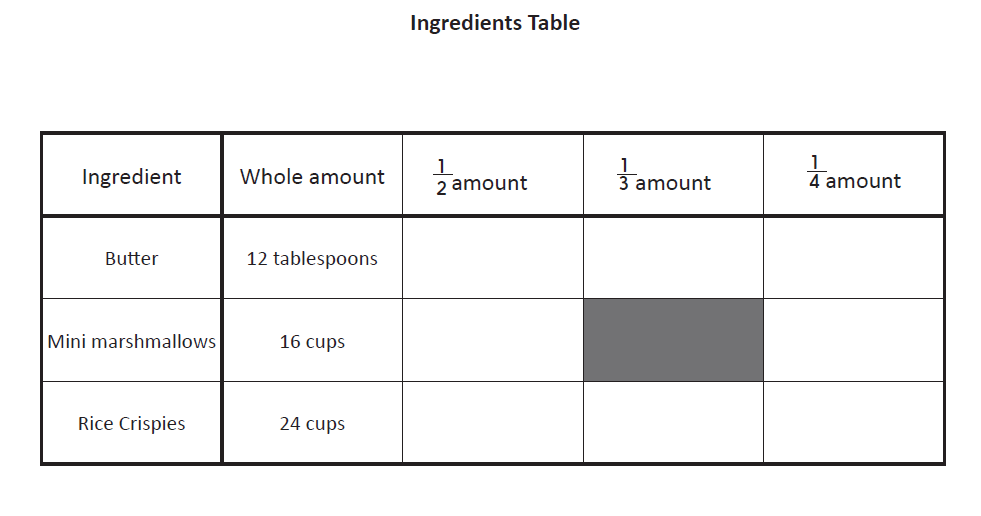 6
8
12
37
Year 2
Day 3: Find 1/2, 1/3, 1/4 and 3/4 of amounts using sharing and number facts.
To make a chewier version, we would need to use 1/3 of the butter and 1/3 of the Rice Crispies.
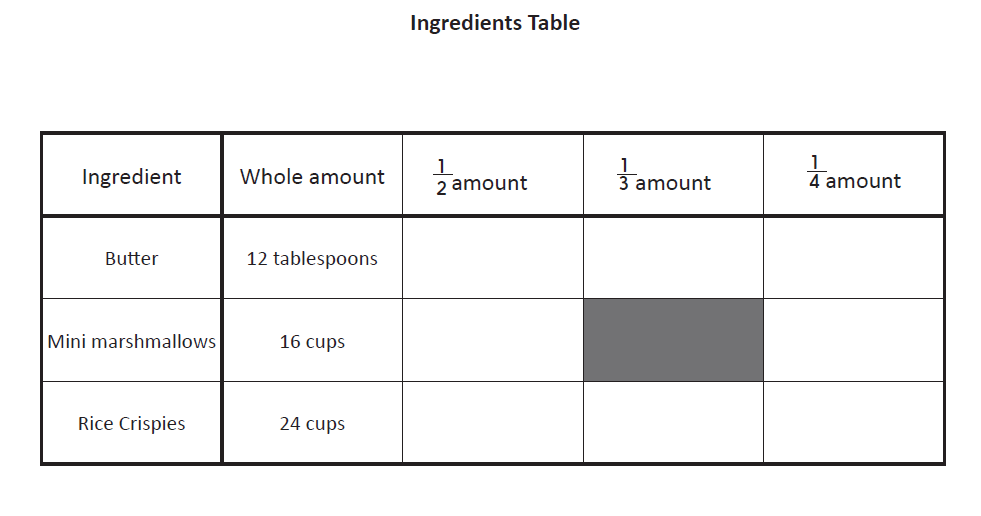 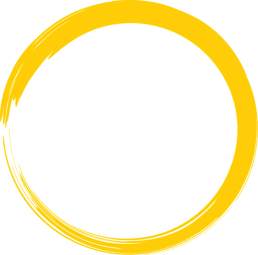 6
8
12
38
Year 2
Day 3: Find 1/2, 1/3, 1/4 and 3/4 of amounts using sharing and number facts.
How can we work out 1/3 of 24 marshmallows?
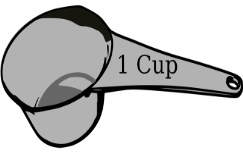 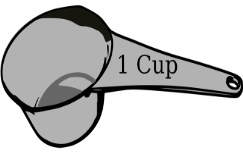 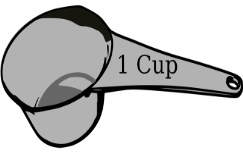 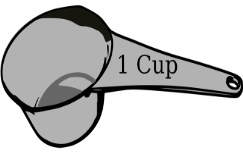 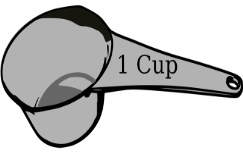 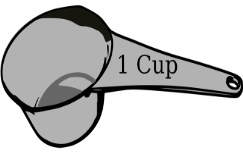 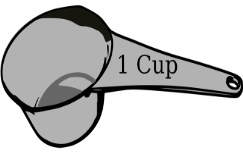 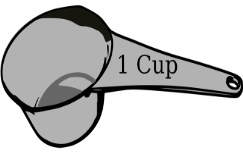 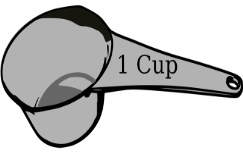 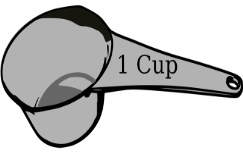 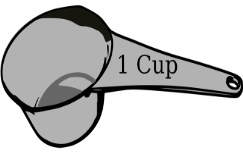 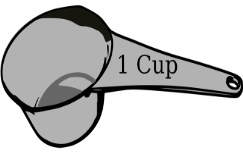 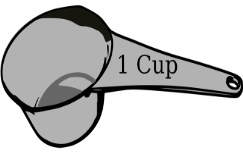 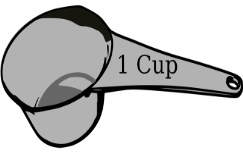 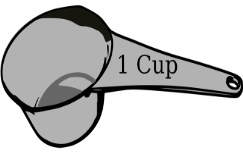 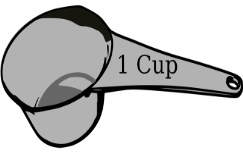 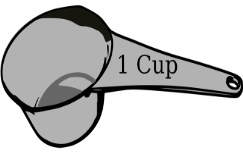 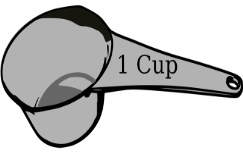 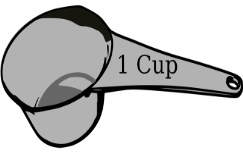 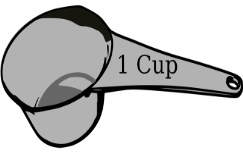 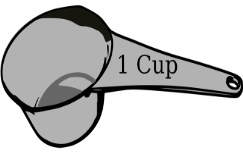 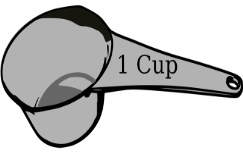 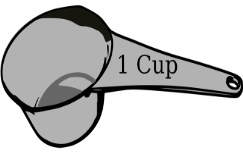 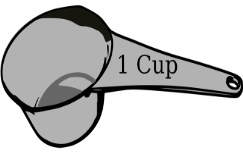 39
Year 2
Day 3: Find 1/2, 1/3, 1/4 and 3/4 of amounts using sharing and number facts.
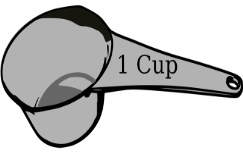 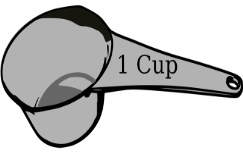 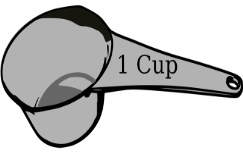 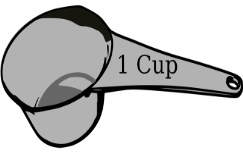 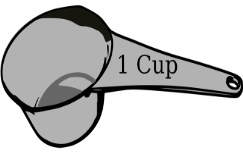 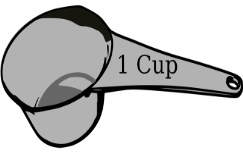 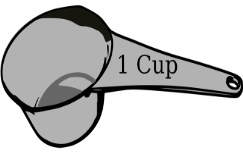 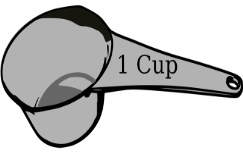 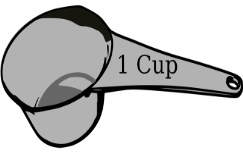 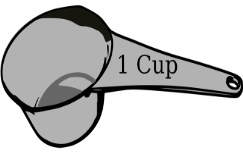 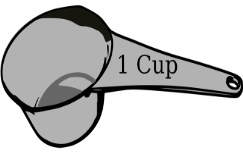 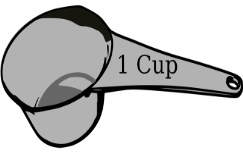 1/3 of 24 is 8
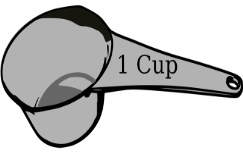 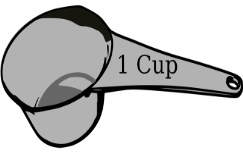 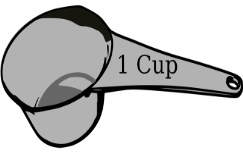 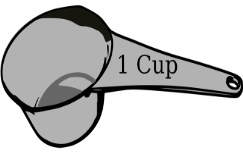 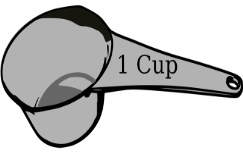 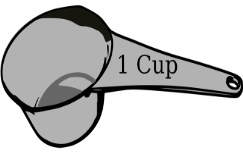 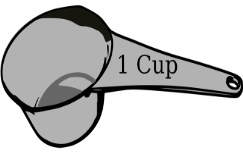 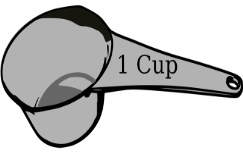 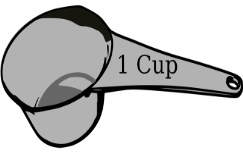 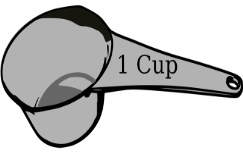 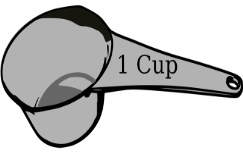 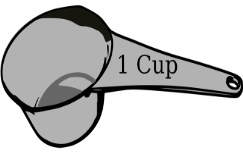 40
Year 2
Day 3: Find 1/2, 1/3, 1/4 and 3/4 of amounts using sharing and number facts.
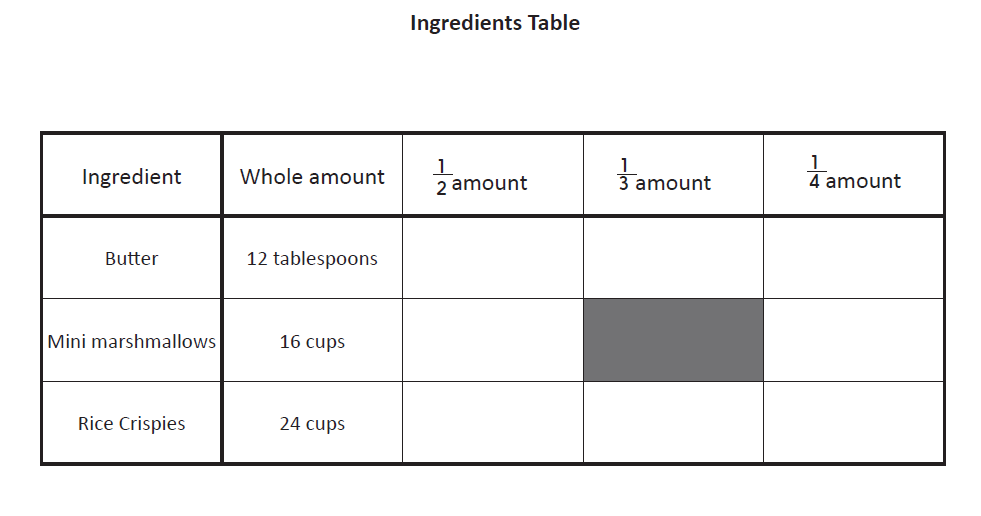 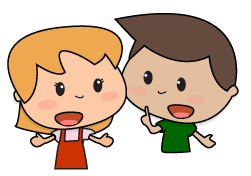 Think, pair, share 
how much butter we would need if we only used 1/3 of the original amount.
6
4
8
12
8
41
Year 2
Day 3: Find 1/2, 1/3, 1/4 and 3/4 of amounts using sharing and number facts.
We also need to create a recipe that is a quarter of the original size, in order to make bitesize portions.
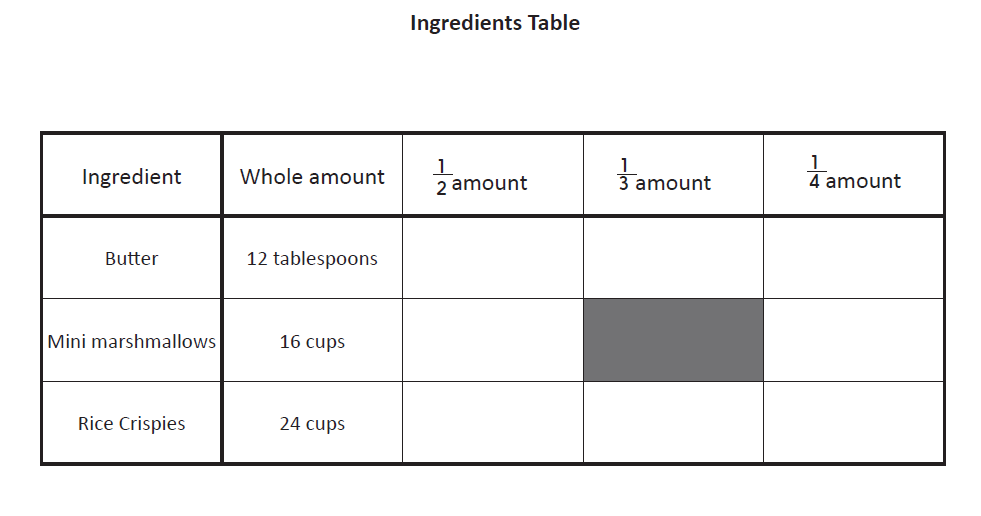 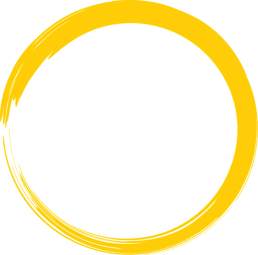 6
4
8
12
8
42
Year 2
Day 3: Find 1/2, 1/3, 1/4 and 3/4 of amounts using sharing and number facts.
We find ¼ by halving and halving again.
Let’s start with the butter
We know that ½ of 12 is 6…
… and half of 6 is 3.
43
Year 2
Day 3: Find 1/2, 1/3, 1/4 and 3/4 of amounts using sharing and number facts.
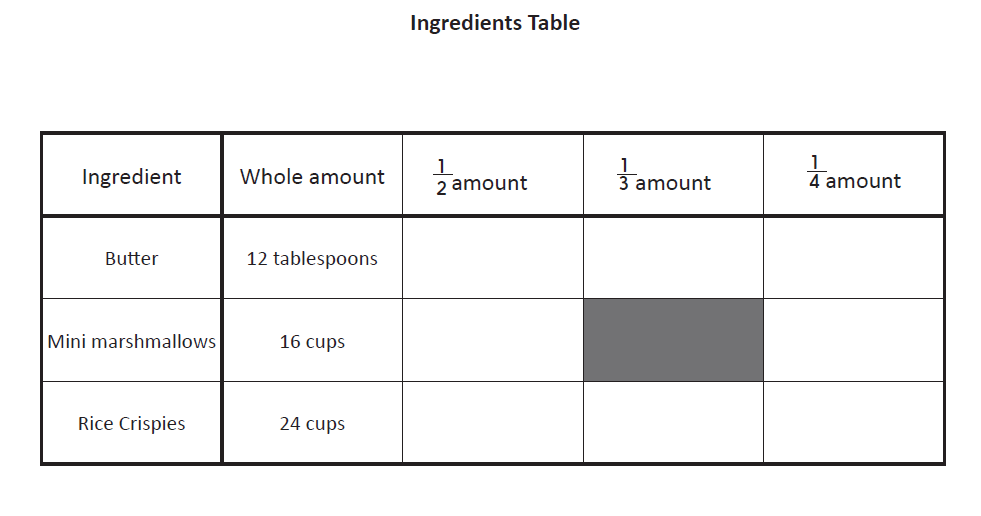 4
3
6
8
8
12
44
Year 2
Day 3: Find 1/2, 1/3, 1/4 and 3/4 of amounts using sharing and number facts.
We know that ½ of 16 is 8…
What about the marshmallows?
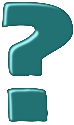 … and half of 8 is 4.
45
Year 2
Day 3: Find 1/2, 1/3, 1/4 and 3/4 of amounts using sharing and number facts.
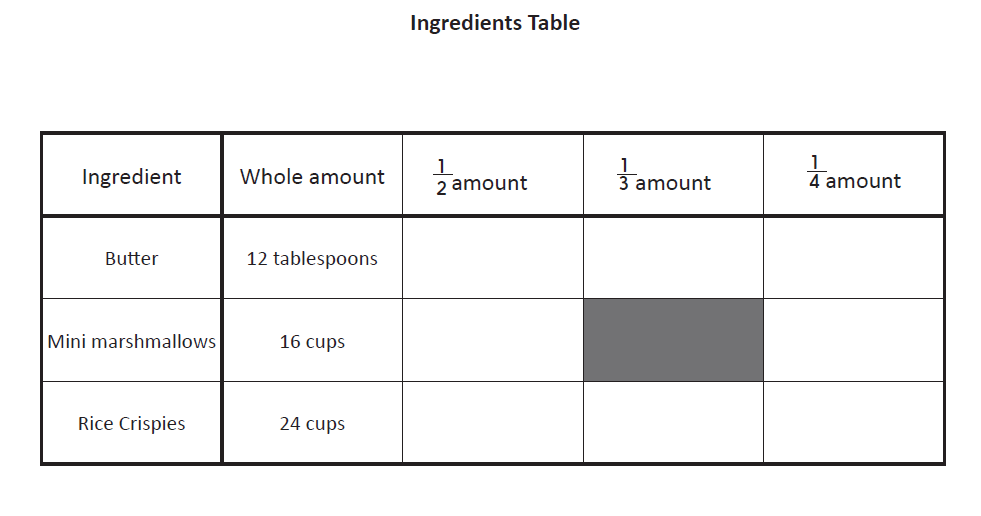 4
3
6
4
8
8
12
46
Year 2
Day 3: Find 1/2, 1/3, 1/4 and 3/4 of amounts using sharing and number facts.
And finally, let’s find ¼ of 24.
We know that ½ of 24 is 12…
… and half of 12 is 6.
47
Year 2
Day 3: Find 1/2, 1/3, 1/4 and 3/4 of amounts using sharing and number facts.
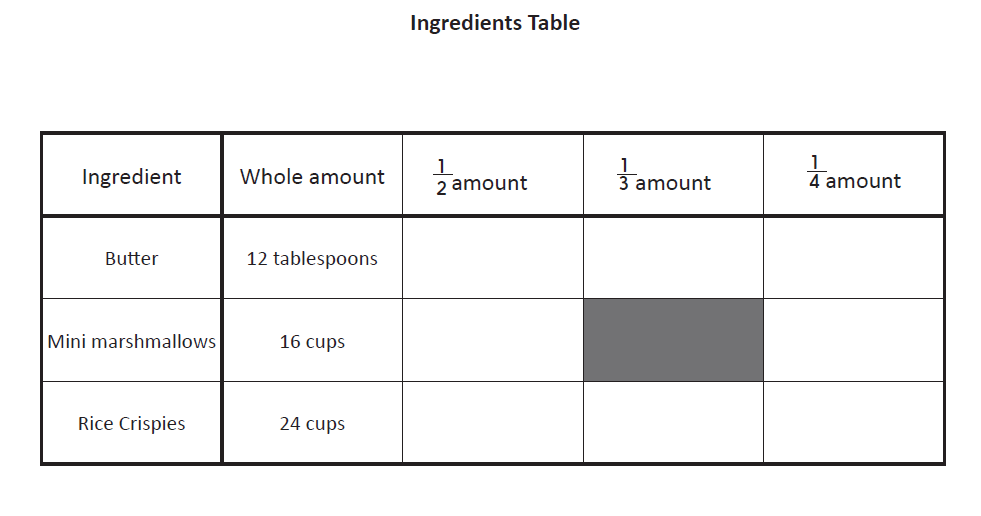 4
3
6
4
6
8
8
12
48
Year 2
[Speaker Notes: Today would be a great day to use a problem-solving investigation – Making Longer, Making Shorter – from NRICH as the group activity.
Alternatively, children can now go on to do differentiated GROUP ACTIVITIES. You can find Hamilton’s group activities in this unit’s TEACHING AND GROUP ACTIVITIES download.
WT/ARE/GD: Change recipe quantities to make 1/2, 1/3 or 1/4 of the given recipe.
WT/ARE/GD: Create fridge cake recipes by changing the amount of each ingredient into 1/4s or 1/3s.]
Investigation

Use ‘Making Longer, Making Shorter’ from NRICH:  https://nrich.maths.org/5590 

Make rods using different numbers of interlocking cubes. A practical context to explore simple multiplying and dividing, and to use the vocabulary of halves and quarters.
49
Year 1/2
[Speaker Notes: Today would be a great day to use a problem-solving investigation – Making Longer, Making Shorter – from NRICH as the group activity.]
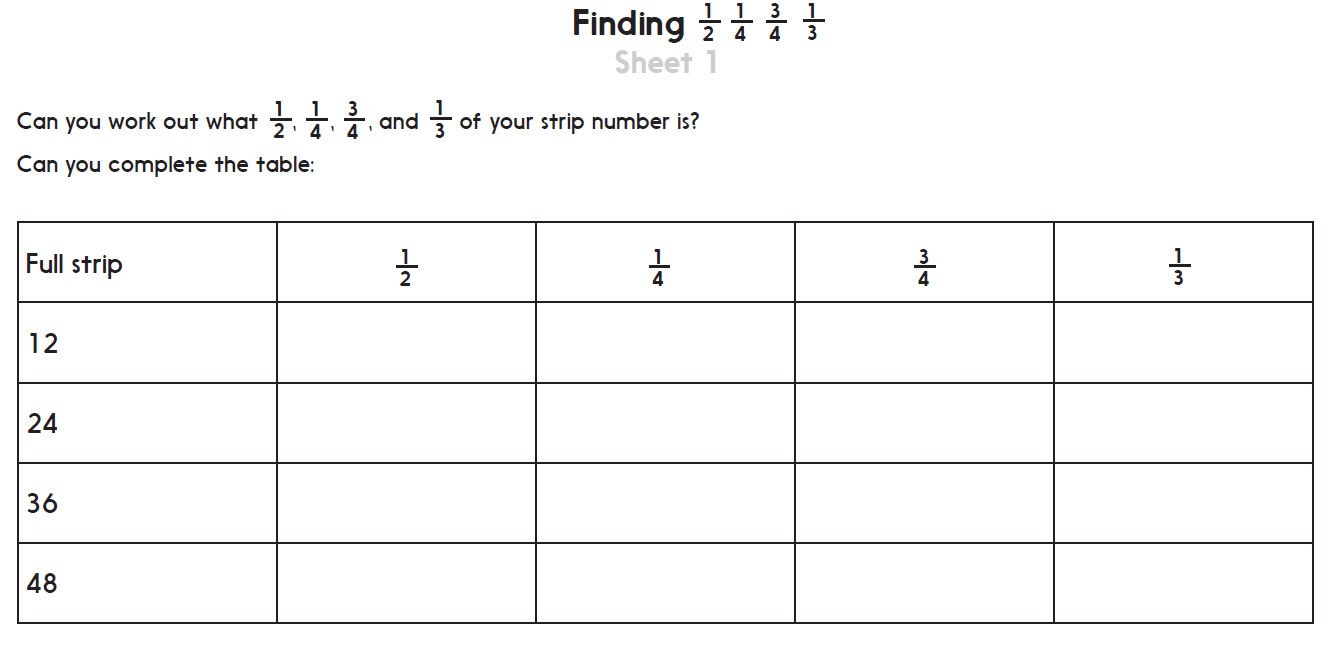 Challenge
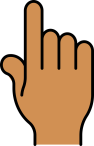 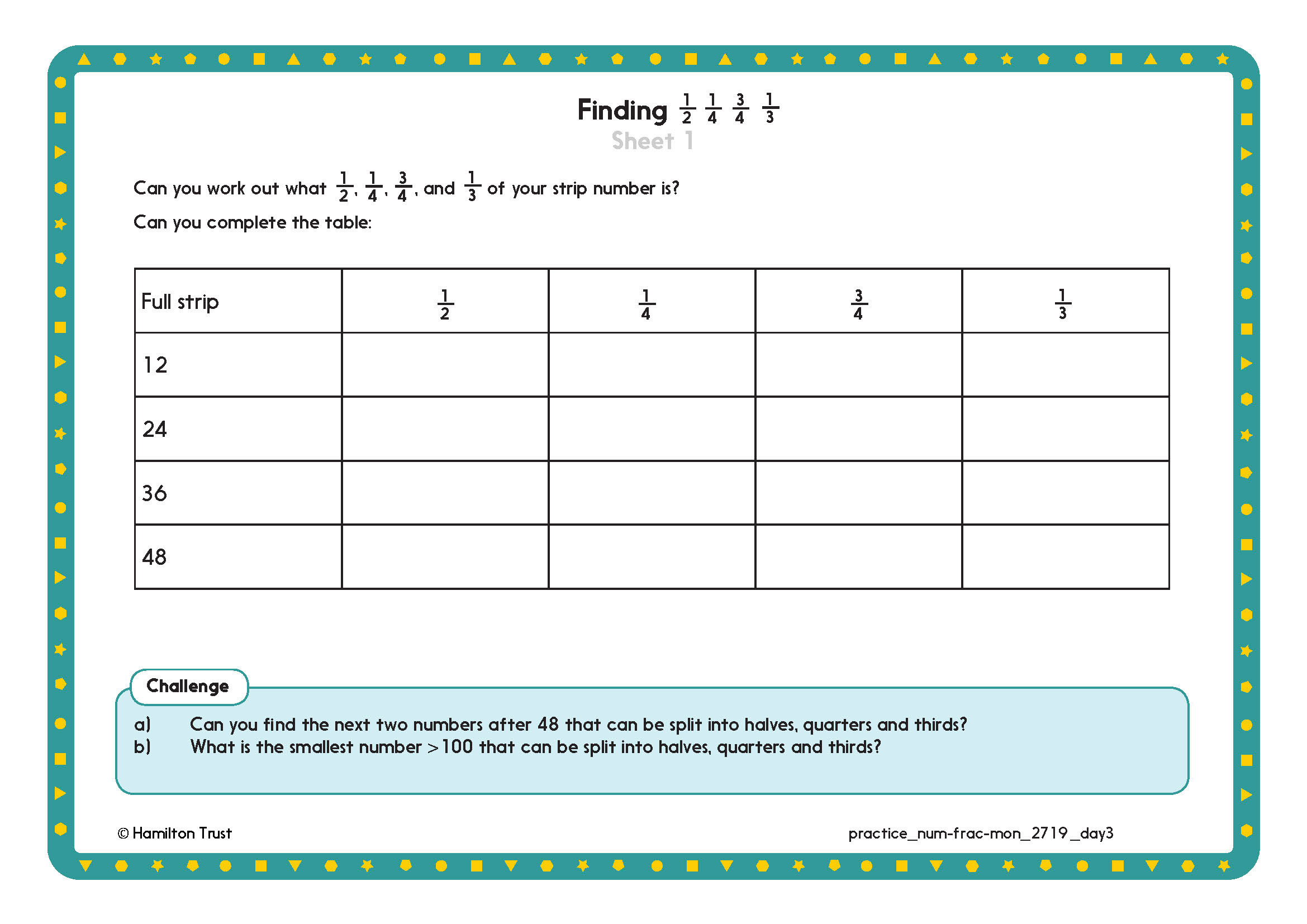 50
Year 2
[Speaker Notes: The Practice Sheet on this slide is suitable for most children.
Differentiated PRACTICE WORKSHEETS are available on Hamilton’s website in this unit’s PROCEDURAL FLUENCY box.
WT/ARE/GD:  Sheet 1&2: Find 1/2, 1/4, 3/4 and 1/3 of 12, 24, 36 and 48, using number facts or strips of shapes and pictures.]
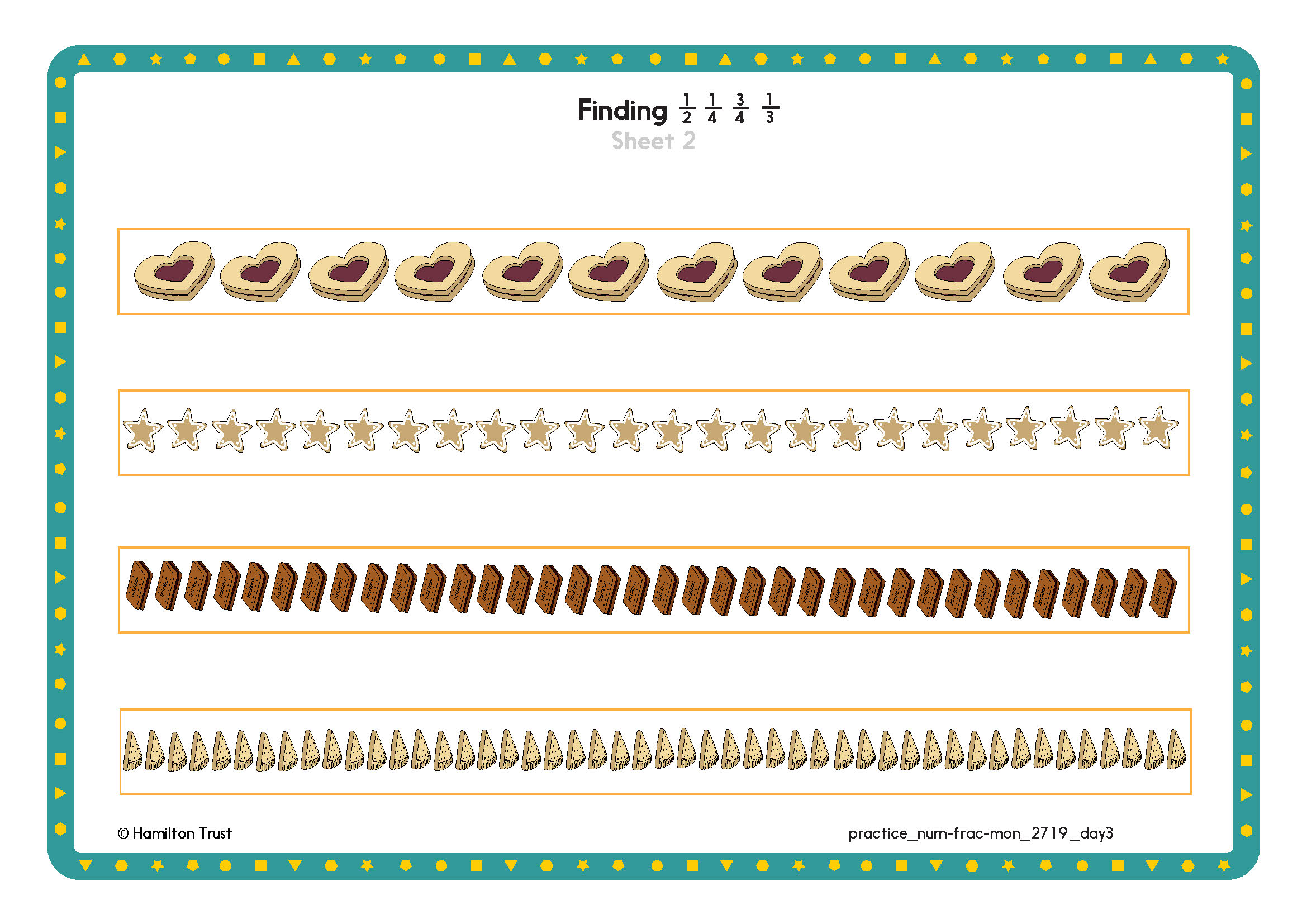 51
Year 2
Number, Fractions, Money
Counting in 1/2s and 1/4s
Finding fractions of amounts
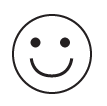 Well Done!  You’ve completed this unit.
Objectives
Day 1
Count on in fraction steps.
Day 2
Find 1/2, 1/3, 1/4 and 3/4 of amounts using sharing and number facts.
Day 3
Find 1/2, 1/3, 1/4 and 3/4 of amounts using sharing and number facts.
52
Year 2
[Speaker Notes: You can now use the Mastery: Reasoning and Problem-Solving questions to assess children’s success across this unit.  Go to the next slide.]
Problem solving and reasoning questions

Write the missing numbers in each sequence.
21/4   21/2   23/4  
41/2   41/4   4    
1/3    2/3   1   

Find 1/4 of each quantity:
(a)	     24 stickers
(b)	     16 pennies
(c)	     28 crisps 
Use your answers to find 3/4 of each quantity.
 
True or false? 
•	1/3 of 12p is the same as 1/2 of 8p  
•	1/3 of 24p is the same as 1/2 of 16p
•	1/4 of 28p is the same as 3/4 of 16p
53
Year 2
Problem solving and reasoning: Answers

Write the missing numbers in each sequence.
21/4   21/2   23/4   3   31/4   31/2
41/2   41/4   4    33/4   31/2   31/4 
1/3    2/3   1 1 11/3   12/3   2 

Find 1/4 of each quantity:
(a)	     24 stickers   6
(b)	     16 pennies   4
(c)	     28 crisps    7
Use your answers to find 3/4 of each quantity. 18, 12, 21 respectively. Either by finding 3 times the first number or subtracting 1/4 from the original quantity
 
True or false? 
•	1/3 of 12p is the same as 1/2 of 8p  	True – both equal 4p
•	1/3 of 24p is the same as 1/2 of 16p	True – both equal 8p.
•	1/4 of 28p is the same as 3/4 of 16p	False, they equal 7p and 12p respectively
54
Year 2